RAW-Bestekoefenen met ‘Het Groene Boek’
Afkorting RAW  staat voor:
Rationalisatie en 

Automatisering Grond –

Water- en Wegenbouw.
Kenmerken RAW-bestek
Werkzaamheden worden gekoppeld aan de zgn. Resultaatbeschrijvingen:

Wat gebeurt er?
Wat zijn voorwaarden?

Tijdnormen worden gekoppeld aan de RAW-(hoofd) code
Vastellen van Tijdnormen 1
De normen zijn gemeten en vastgesteld door arbeidsanalisten bij de deelnemende instanties/ bedrijven;

De normen gaan niet uit van een jong persoon, maar zeker bij handwerk kan hier voor de werknemer boven de 40 een toeslag op leggen van ca. 10%;

Er is geen rekening gehouden met organisatieverliezen;
Herleide tijd
De herleide tijd betreft een standaardniveau met een arbeidstempo van een normale vakbekwame, ingewerkte en niet vermoeide werknemer, die het werk vlot en storingsvrij en volgens de gewenste kwaliteit levert;
De herleide tijd is de effectieve tijd die een persoon kan of moet besteden aan een bewerking;

Er in de normtijd GEEN rekening gehouden met:
Weersverlet
Ziekteverzuim
Organisatieverliezen
Overhead
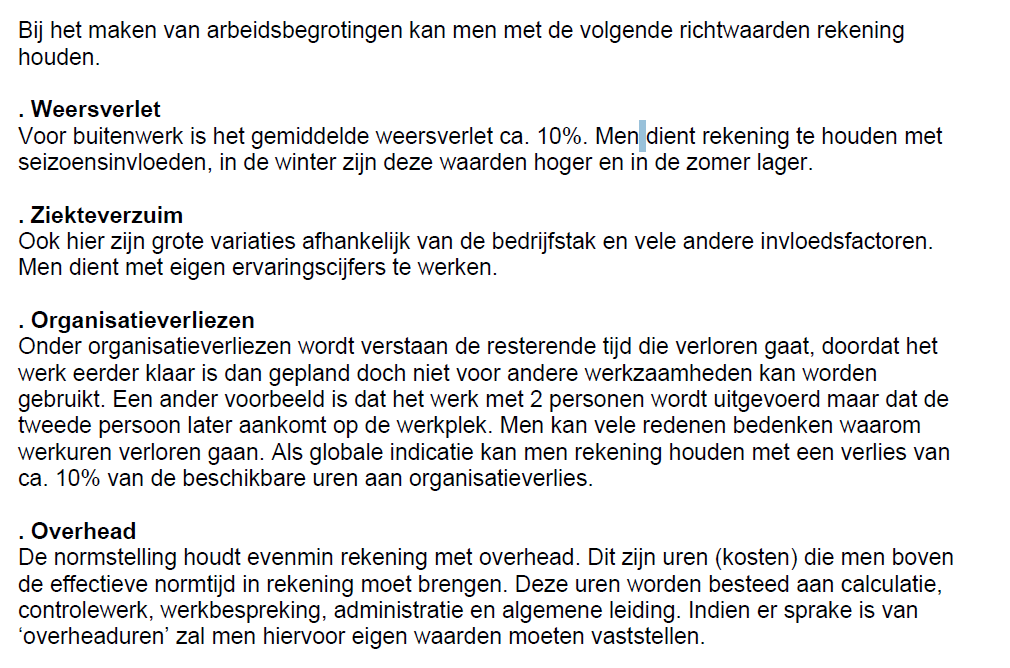 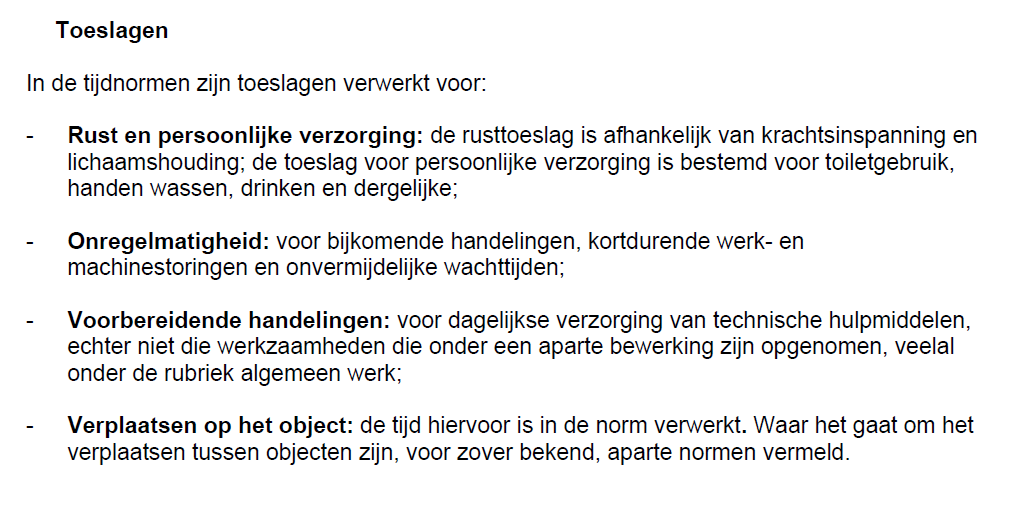 Opbouw RAW-codering
Werkcategorie voorbeeld:    22 Grondwerken


Subwerkwerkcategorie   voorbeeld:    01 Grond ontgraven


Romptekst  voorbeeld:    Grond ontgraven uit watergang/geul/cunet/put/haven


Een dergelijk Romptekst heeft als hoofdcode:  22.01.01
Aangevuld met een code voor de specifiek tijdnorm. Deze word weergegeven met 
aa, gevolgd door ab, ac , etc.
Weergeven van de tijdnormering
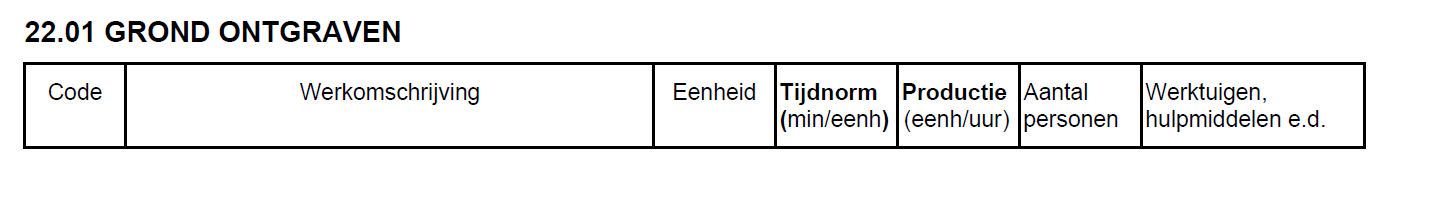 Eenheid: kan zij:  M3, M2, M, keer, stuks

Tijdnorm:  
minuten per eenheid  hoeveel minuten doe je over 1 eenheid
eenheden per uur  hoeveel eenheden doe je in 1 uur?

Personen: aantal personen waarvoor de norm is weergegeven (vaak is dit voor 
                                                                                               1 persoon gegeven)

Werktuigen/voertuigen: wat is er nodig aan materieel om deze activiteit uit te voeren
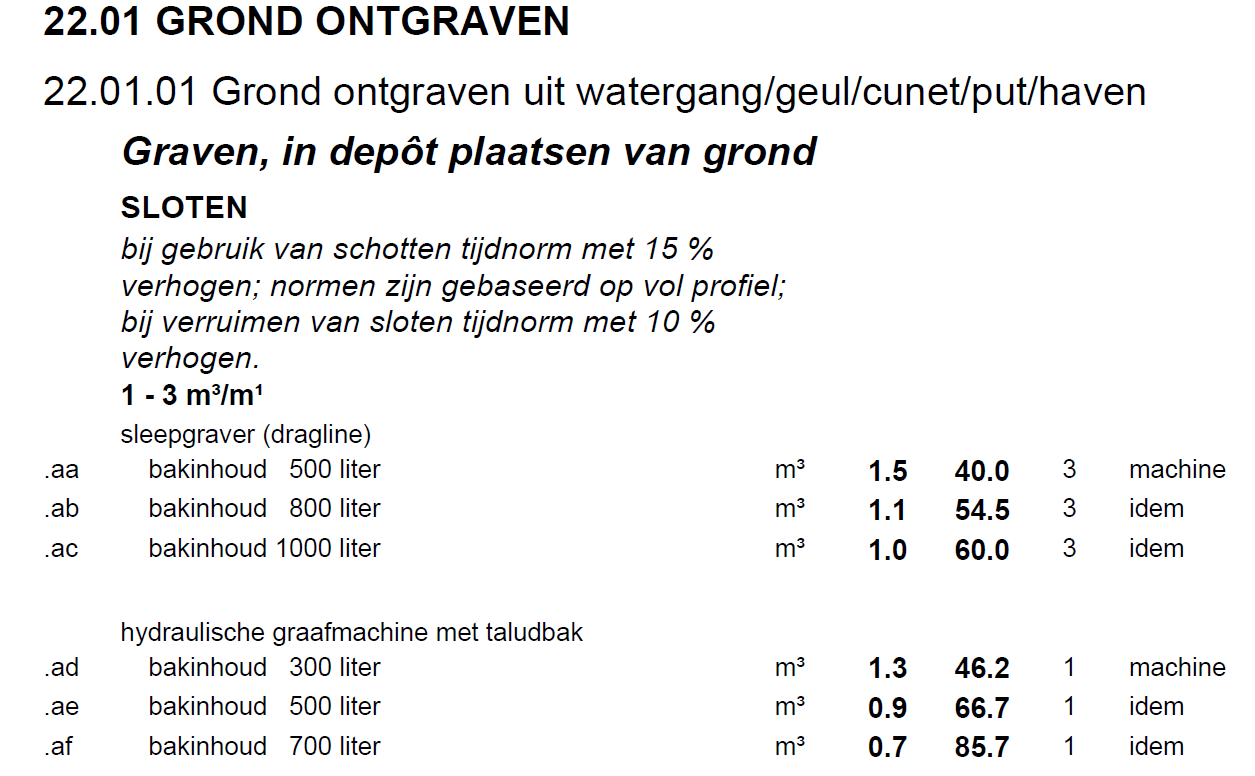 BeplantingswerkMaken van een plantplaatsvoorbereidende werkzaamhedenUitzetten (plant)vakgrenzenUITZETTEN OBJECTENmet handgereedschap
Gevraagd:
Zoek in het GB op welke codering hier bij hoort
Wat is de eenheid en hoeveel eenheden doe je per minuut?
Hoeveel eenheden doe je per uur? Hoe bereken je dit getal?
Hoeveel personen zijn er nodig voor deze activiteit?
Hoeveel manuren zijn er nodig voor uitzetten van 100 piketten?
Hoe lang doe je hier met 4 man over?
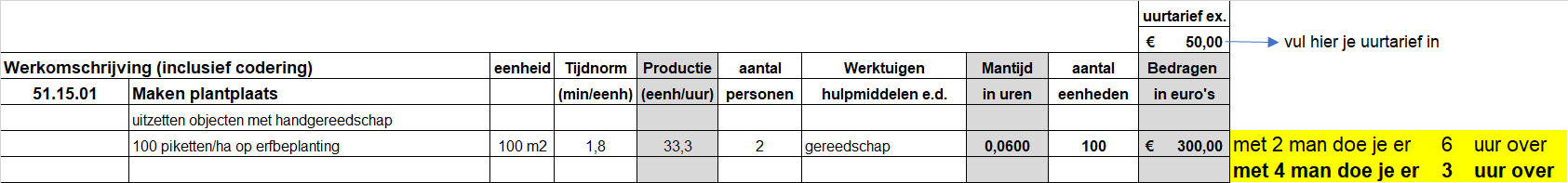 Aanbrengen van straatklinkersgebakken klinkers 0.20 x 0.10 x 0.10m Halfsteensverband inclusief inhakkenStraatbreedte > 2.00 m   ga uit van een normale ondergrond
Gevraagd:
Zoek in het GB op welke codering hier bij hoort
Wat is de eenheid en hoeveel eenheden doe je per minuut?
Hoeveel eenheden doe je per uur? Hoe bereken je dit getal?
Voor hoeveel personen is deze norm?
Hoeveel manuren zijn er nodig voor een klus van 10m2?
Hoe lang doe je hier met 2 man over?
Stel het manuurtarief is € 50,-- Hoeveel kost deze klus
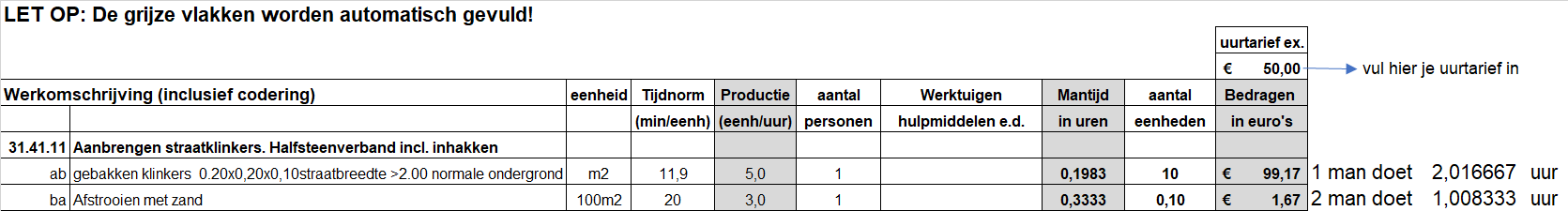